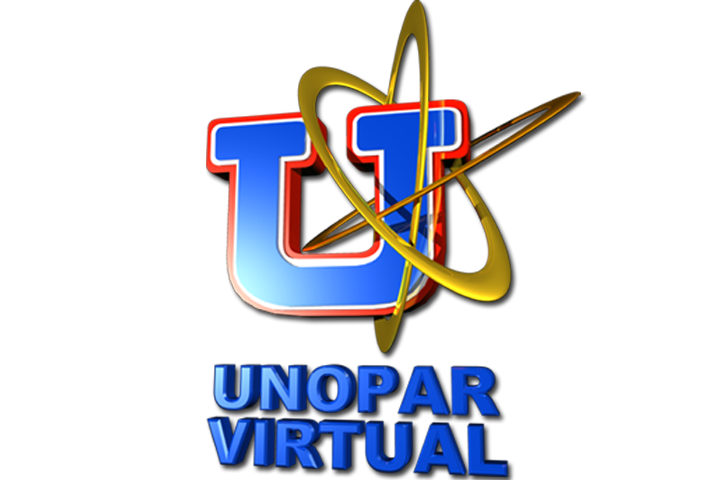 Sistema de Ensino Presencial Conectado da UNOPAR
Paulo Ricardo T. Diniz
Diretor de Acompanhamento de Polos
UNOPAR E O SISTEMA DE ENSINO PRESENCIAL CONECTADO
UNOPAR
Presencial – 38 anos
Ead – 8 anos
credenciamento e primeiro  curso ofertado em 2003
Recredenciamento em 2006
Reconhecimento dos Cursos.
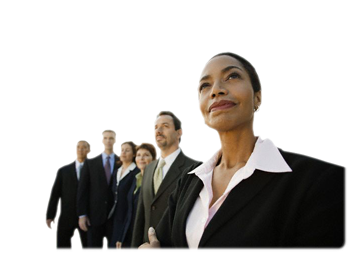 Configuração para Oferta de Cursos
PROFESSOR
POLO
UNOPAR
ALUNO
TUTOR
De
Sala
Diretoria de Acompanhamento dos Polos
3
Configuração para Oferta de Cursos
COMUNIDADE
LOCAL
COORD.
POLO
PROFESSOR
POLO
UNOPAR
ALUNO
TUTOR
De
Sala
TUTOR
ElETRÔNICO
MEC
SISTEMA
Diretoria de Acompanhamento dos Polos
4
Polo de Apoio Presencial
SECRETARIA
FUNCIONÁRIOS
COORDENADOR
POLO
BIBLIOTECA
SALA DE 
AULA
TUTOR
De
Sala
LABORATÓRIO
5
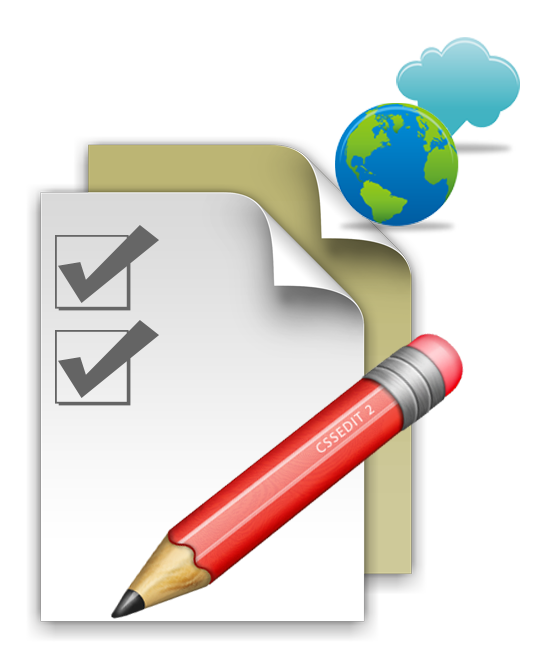 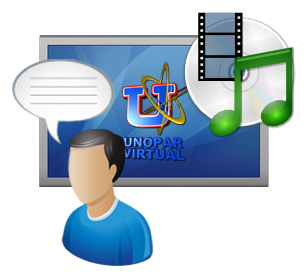 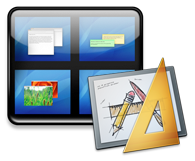 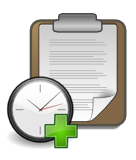 Avaliação PresencialAtividades .Web
Ambiente Virtualde Aprendizagem
Teleaula A. Ativ.
Estágio, Práticas TCC,Pesquisa e Extensão
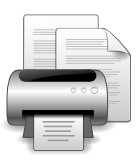 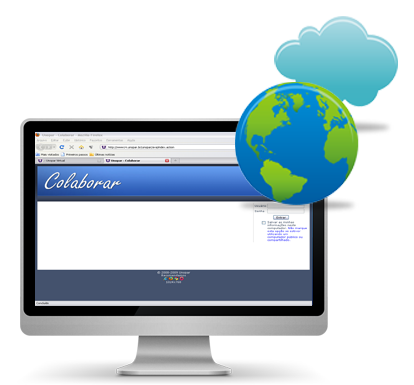 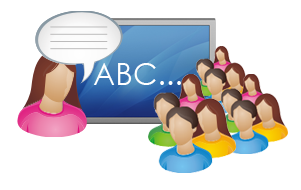 Material Impresso
Auto estudo
Webaula
Ensino eAprendizagem
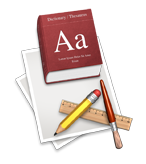 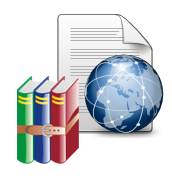 Biblioteca Digital
Projeto Pedagógicode Curso
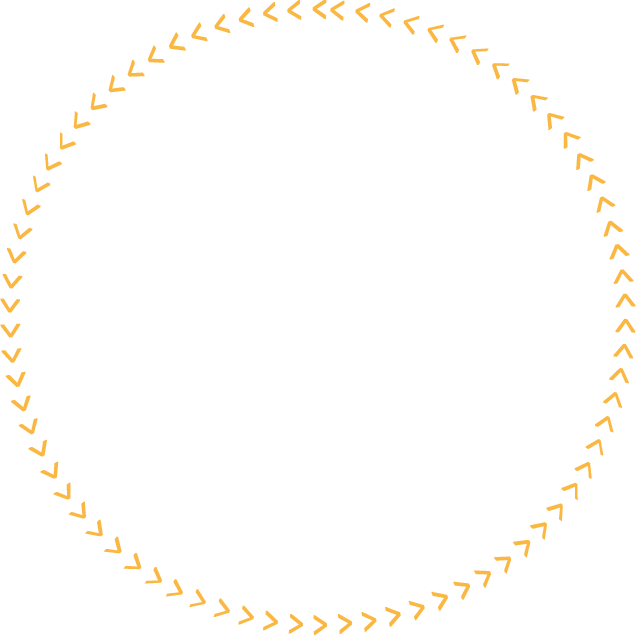 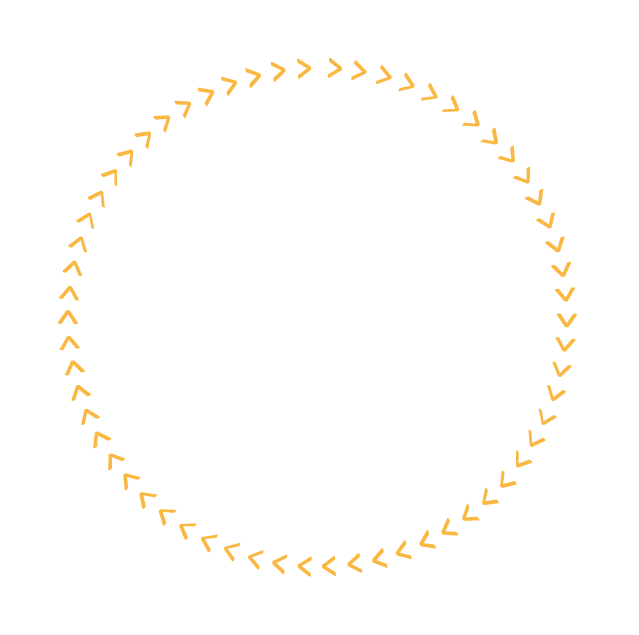 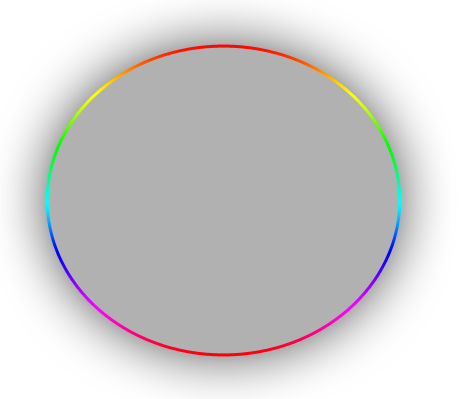 SISTEMA DE ENSINO PRESENCIAL CONECTADO
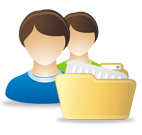 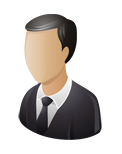 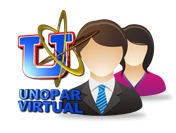 Tutor Eletrônico
Coordenador de Curso
Coordenador Ped. do Polo
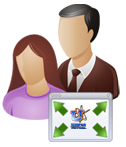 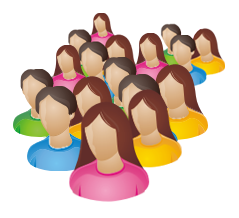 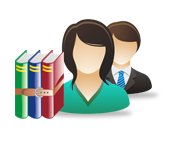 ProfessorOrientador
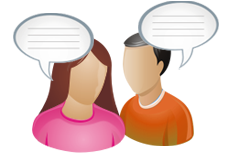 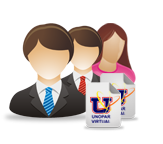 Alunos
Eq Multidiscip.
Bibliotecários
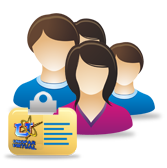 Professor Especialista
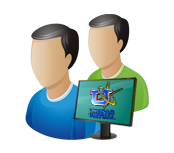 Professor Conteudista
Tutor de Sala
CTP
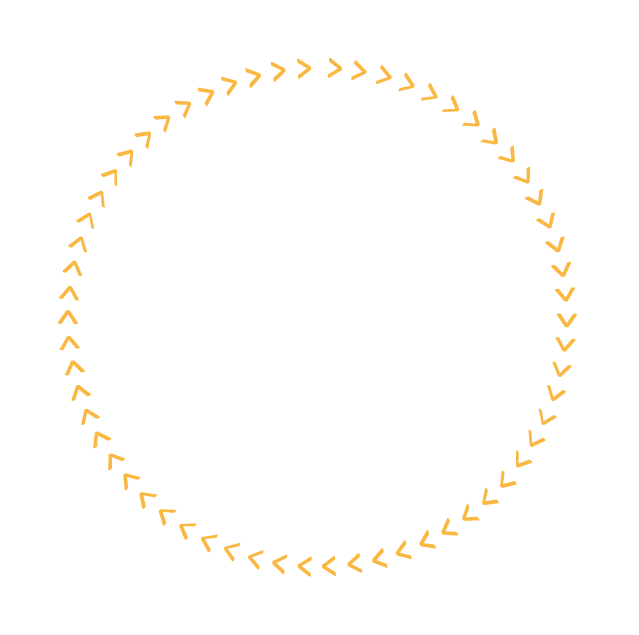 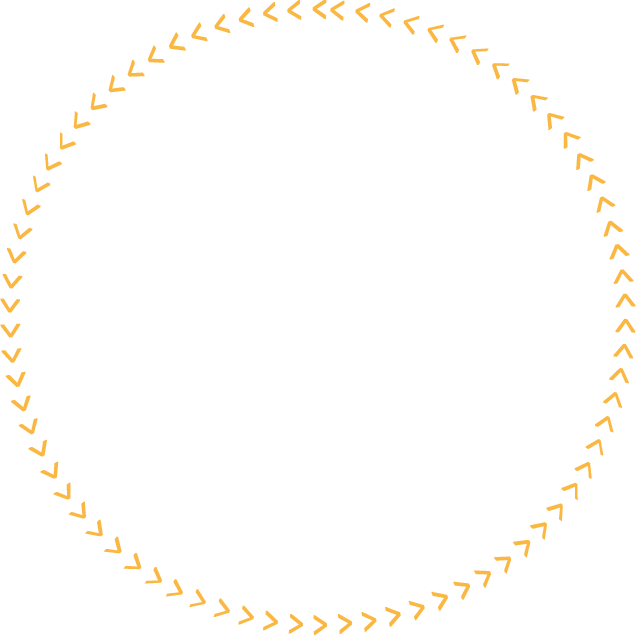 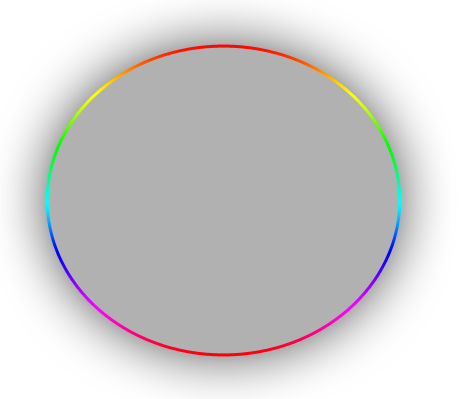 ATORES DO PROCESSO
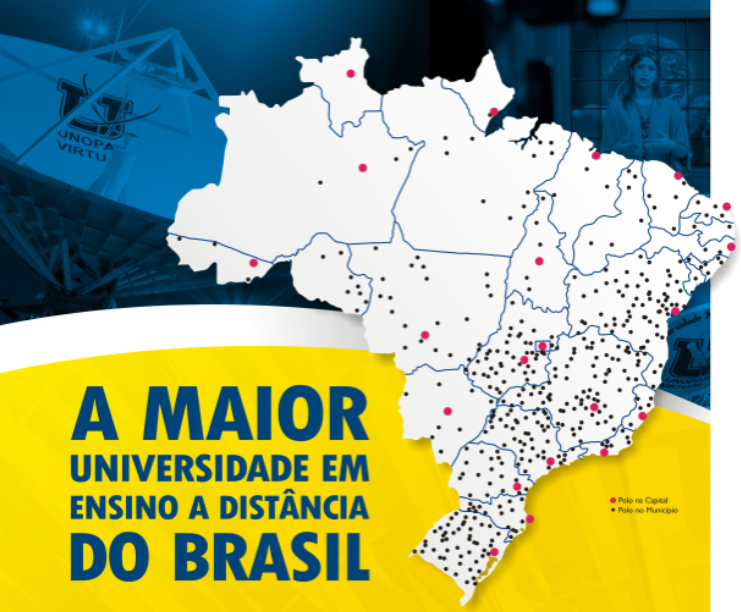 17 cursos de graduação;
14 cursos de pós-graduação lato sensu;
135.000 alunos 
469 Polos de Apoio Presencial;
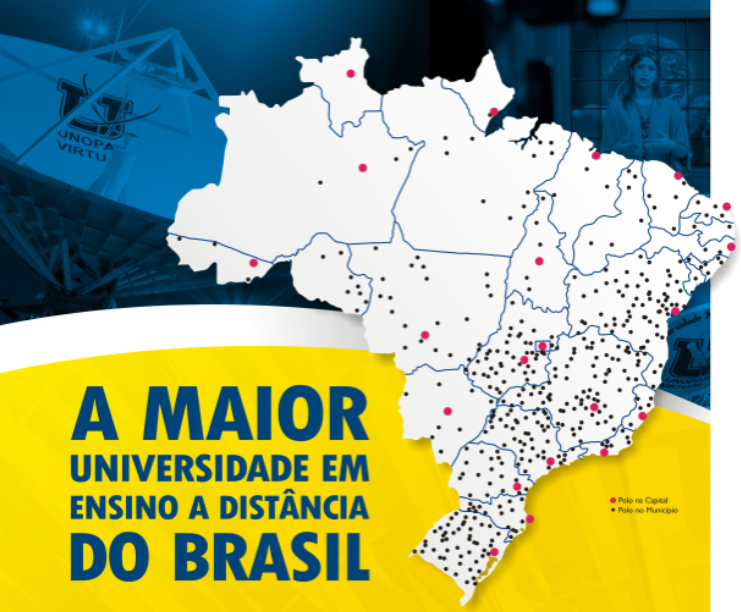 Presente em todos os estados brasileiros.
Bolsas PROUNI;
PAULO RICARDO T. DINIZ
Diretor de Acompanhamento de Polos






R. Marselha 183 – Londrina – PR - Brasil - 86041-140 Fone: 43-3371-7769  
Fax: 43-3341-8122      http://www.unopar.br       diniz@unopar.br
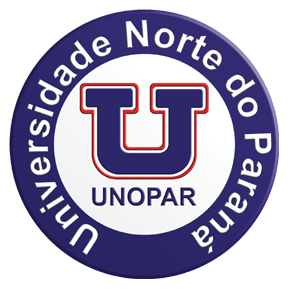 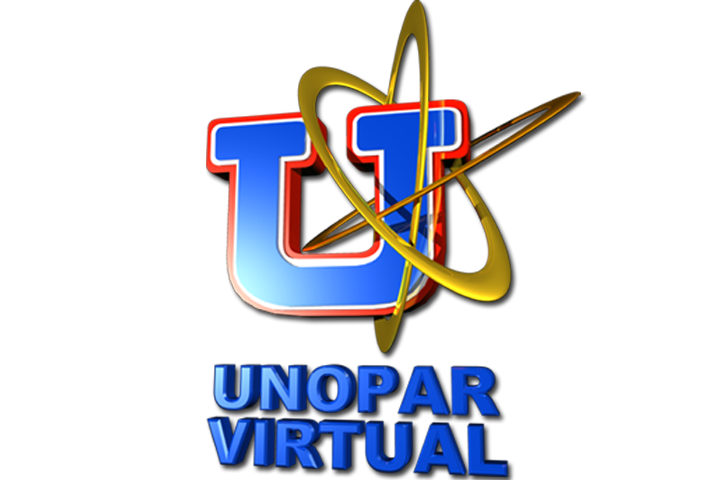 © 2008 – Todos os direitos reservados.